Lord of the Flies
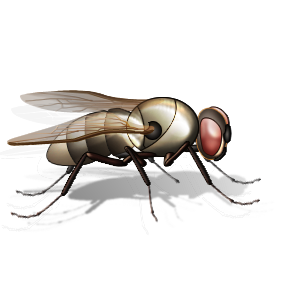 By William Golding
Background
Published in 1954

Do you remember what was happening in the 1950’s as discussed with Fahrenheit 451?
What is it about?
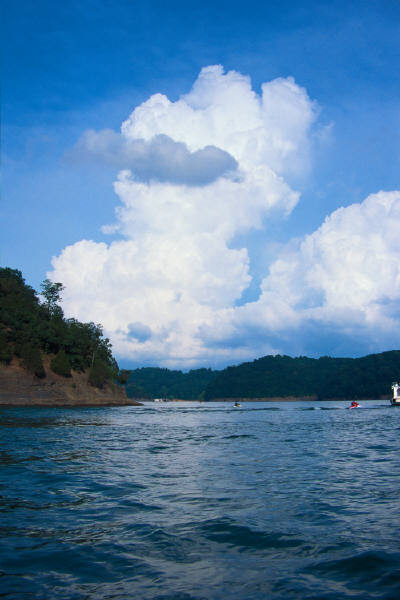 British schoolboys, ages 6-12 survive a plane crash on a small island during  an atomic war. 

No Adult Survivors (anywhere?)
What happens?
The boys create a small society that reveals all that the author believes about mankind.

They assemble for “meetings” by blowing a conch.
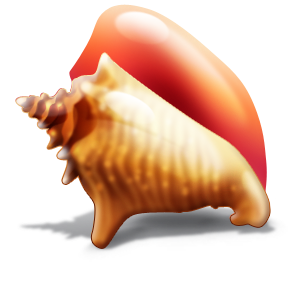 Themes of the Novel
The goodness or evil of mankind
The breakdown of society
The breakdown of moral standards
The defects of society
Human nature
Government vs. the individual
The Movie
Many differences- do not rely on it.
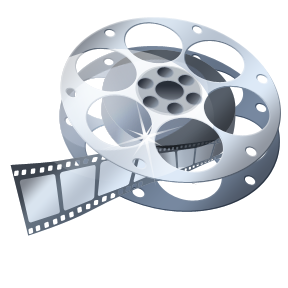 William Golding
When William Golding (1911-1993) was awarded the Nobel Prize for Literature in 1983, the Nobel Foundation cited:
"his novels…illuminate the human condition in the world of today".
(www.william-golding.co.uk)
Allegory
An allegorical novel- characters, events, objects, and ideas have secondary or symbolic meanings.

Think of something that happens in everyday life that is allegorical (an event, gesture, object, idea)
Your essay prompt:
Choose a character from Lord of the Flies and make a statement about him. In a well-developed 5 paragraph essay, prove what you have to say about the character by using examples and quotes from the book.
“A” Quality Thesis
William Golding uses the character of Jack in Lord of the Flies to show how the thirst for power will lead to mankind’s ultimate demise.
“A” Quality Thesis
The character, Piggy, in Lord of the Flies exemplifies the virtues that are possessed by all of mankind: kindness, generosity, and forgiveness.
“A” Quality Thesis
In Lord of the Flies by William Golding, Jack symbolizes mankind’s continual struggle with temptations, particularly the temptation to tear others down in order to build oneself up.
“C” Quality Thesis Statements
Ralph is a cruel character. 

Piggy is always picked on by the other characters. 

Jack becomes the leader because he is charismatic, strong, and brave.
Try this:
In William Golding’s Lord of the Flies, ________ is a _________, _________ character who represents ___________________________ in all of mankind/ in society.
Or this:
William Golding writes the character of _________ in Lord of the Flies to show __________________________________________________________________________.
Or this:
In William Golding’s Lord of the Flies, the character _________ teaches the reader that _____________________________________ 
	___________________________________.
Or maybe this:
The idea that __________________________
	______________________________________________________________________________is shown through the character ________ in William Golding’s Lord of the Flies.